The solar system
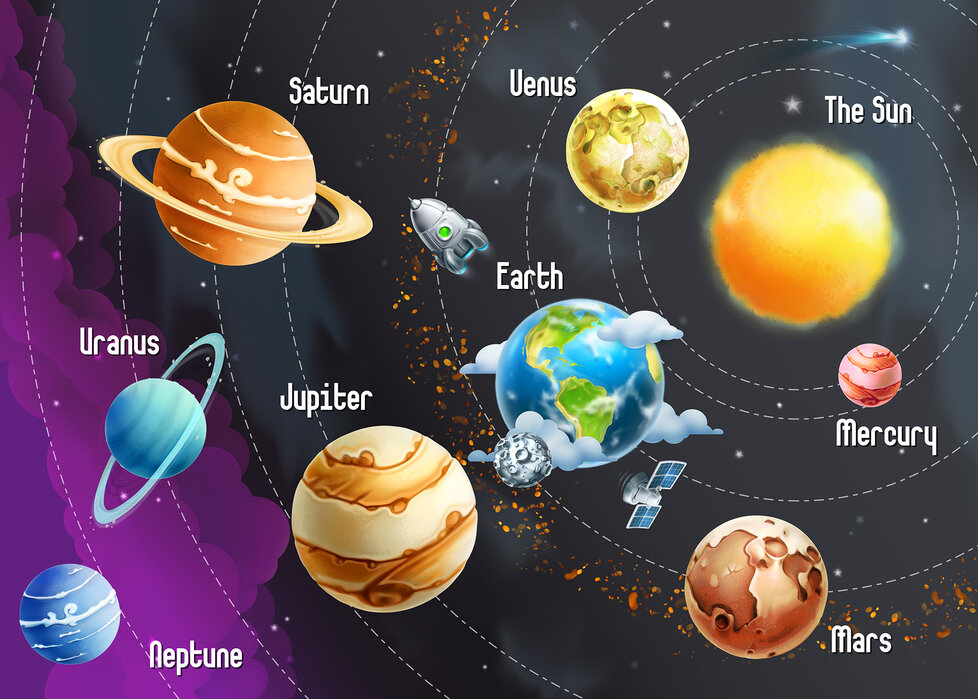 The solar system is a massive void with things happening without us even knowing! Stars being made to explosions. People are learning about space and even visiting it. The solar system is getting studied as we don’t know a lot of things about it.
Mercury
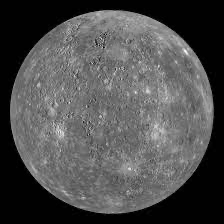 1 whole year on Mercury is only 88 days long which not that long. lots of people know that Mercury is the smallest planet in the solar system. It has lots of holes also known as craters . They are made of rocks smashing into Mercury and making holes.
Venus
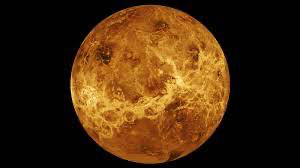 Rocky planet Venus is high in its heat looking at it you can tell. A bit like Mercury it’s like 1 year in only 1 day. Venus is strangely  hotter than Mercury even though it is more far away than Mercury. Venus is strange because it turns clockwise which is very weird.
Earth
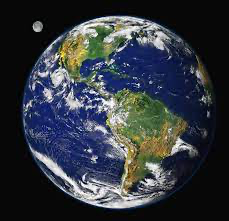 Earth is the only planet that has real life on it Earth is also 3rd away from the sun. Everyone has visited this planet. On earth you can sometimes  see planets in the sky without a telescope they look like bright stars but they don’t ‘twinkle’.
Mars
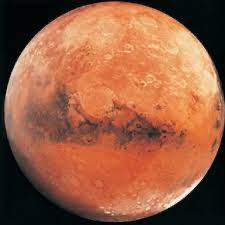 Mars is the 4th planet inline with the sun. Mars known as ‘The red planet’ because it is red and also orange but mostly red. It is also named after the roman god of war. Mars Is smaller than Earth by a diameter of 4217 miles. A mars bar is good to, it is made by the guy who made Milky Ways so he made a mars bar.
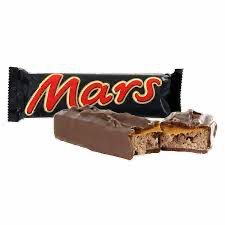 Jupiter
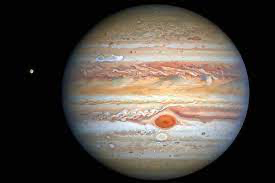 Jupiter is the largest planet in the Solar System. The thing about Jupiter is that it can never become a star. Saturn is known for its great rings but Jupiter has rings too. Jupiter is the fastest moving planet in the Solar system.
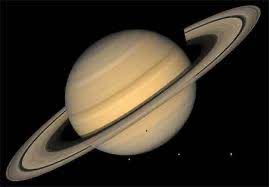 Saturn
Saturn’s rings are made of rocks and chunks of ice all shapes and sizes. The rings are huge but very thin. You can never stand on Saturn or its rings, other planets also have rings.
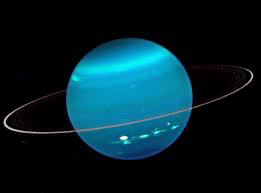 Uranus
Uranus is the coldest planet in the Solar System and Neptune looks alike it. Uranus orbits the sun on its side and it has long skinny strips going around it.
Neptune
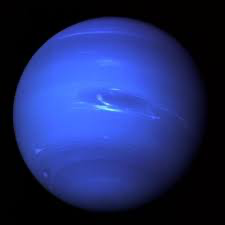 Neptune is the last planet in the Solar System. Neptune is the smallest of the gas planets. Neptune has such strong gravity that it is almost like Earth.
Stars
The ways that stars are born is:
1.It starts out as a ball of gas and rocks.
2.The cloud gets thicker and the gases get hotter like fire but more hot.
3.A bit of the cloud forms into glowing star
4.A star is born.
When a star dies it can sometimes become a black hole.
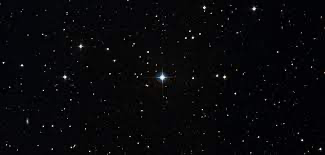 planets
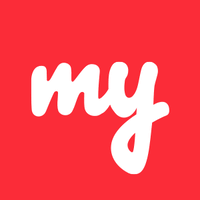 My
Very
Emotional
Mum
Just 
Shouted
Unexpected
Nonsense
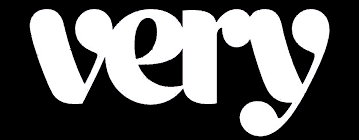 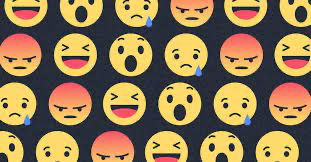 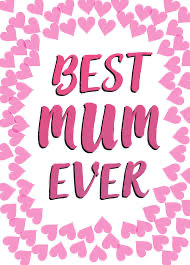 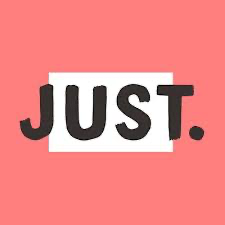 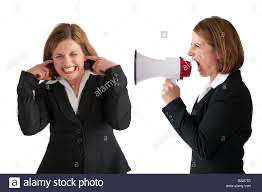 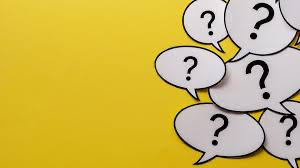 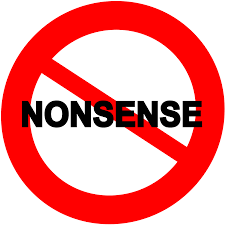 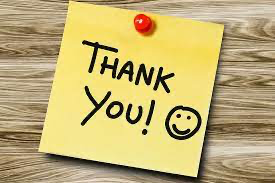 Thank you for looking through my slides